Международный  конкурс «Развивающая среда логопедического кабинета»
Учитель-логопед
Зимирева Ирина Северьяновна,
МДОУ «Детский сад №17 
«Аленький  цветочек»,
Архангельская область,
г.Коряжма
Вам  представлю  кабинет - интересней  в ДОУ  нет!Кто со звуками  не  дружит,  с  произношением  беда-все   скорей  спешат  сюда!
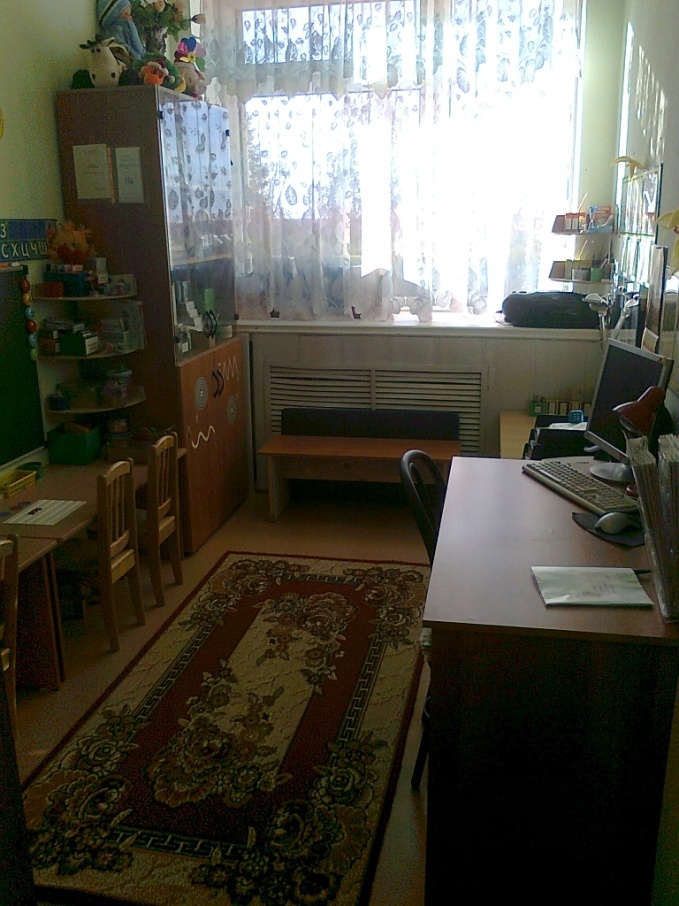 РАБОЧАЯ  ЗОНА
Компьютер  на рабочем  месте – 
Нужен, полезен, уместен.
Принтер,  бумага, ручка,  тетрадь –
Помогут  работу организовать.
ЗОНА  ИНДИВИДУАЛЬНОЙ  КОРРЕКЦИИ  РЕЧИ
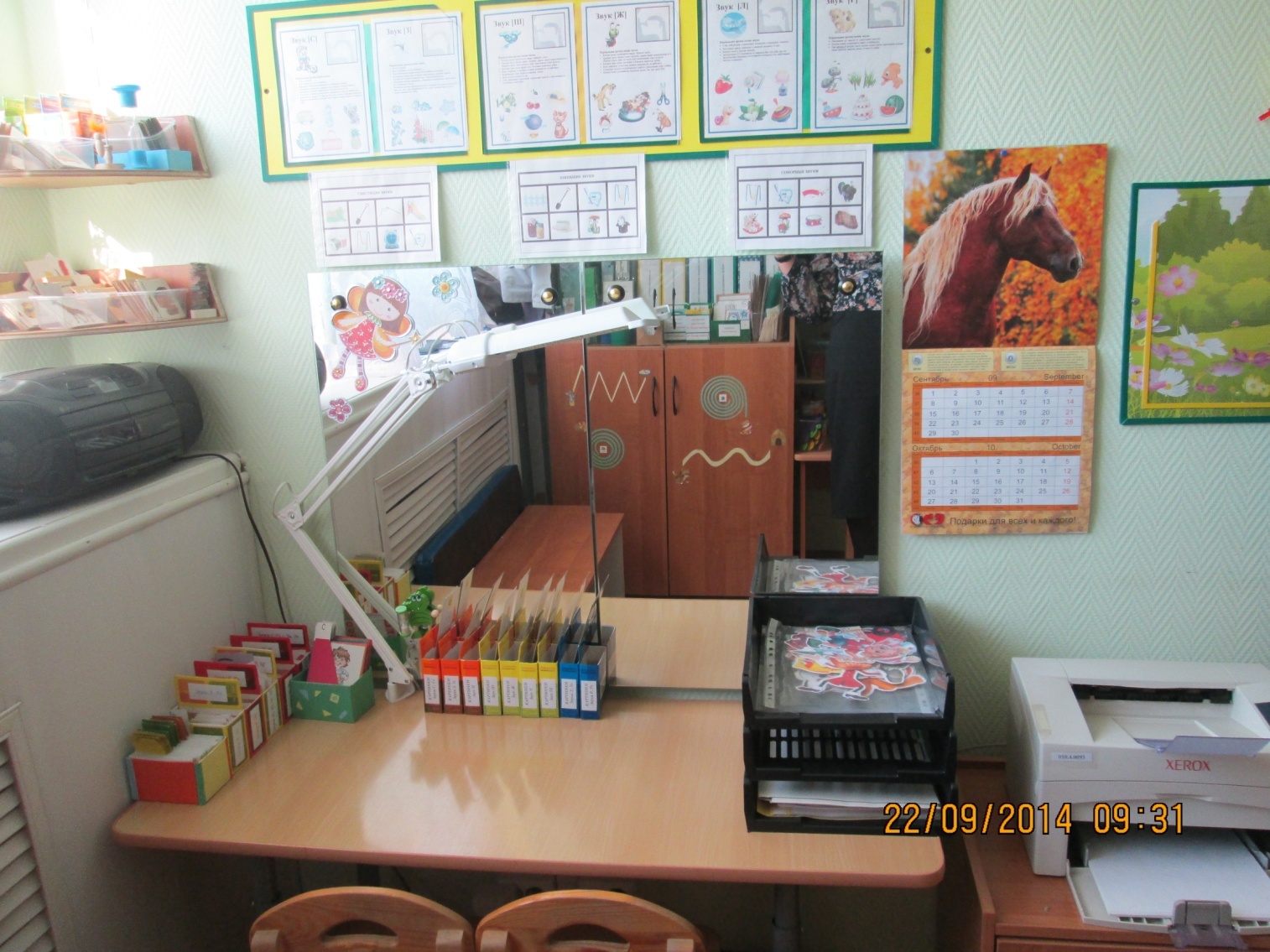 Учимся  здесь  мы  змейкой  «шипеть»,
Пчёлкой  «жужжать»,
Как собачка  «рычать».
Перед  зеркалом  зарядку  покажу,
Правильно  звуки  произносить  научу.
ОБРАЗОВАТЕЛЬНАЯ   ЗОНА
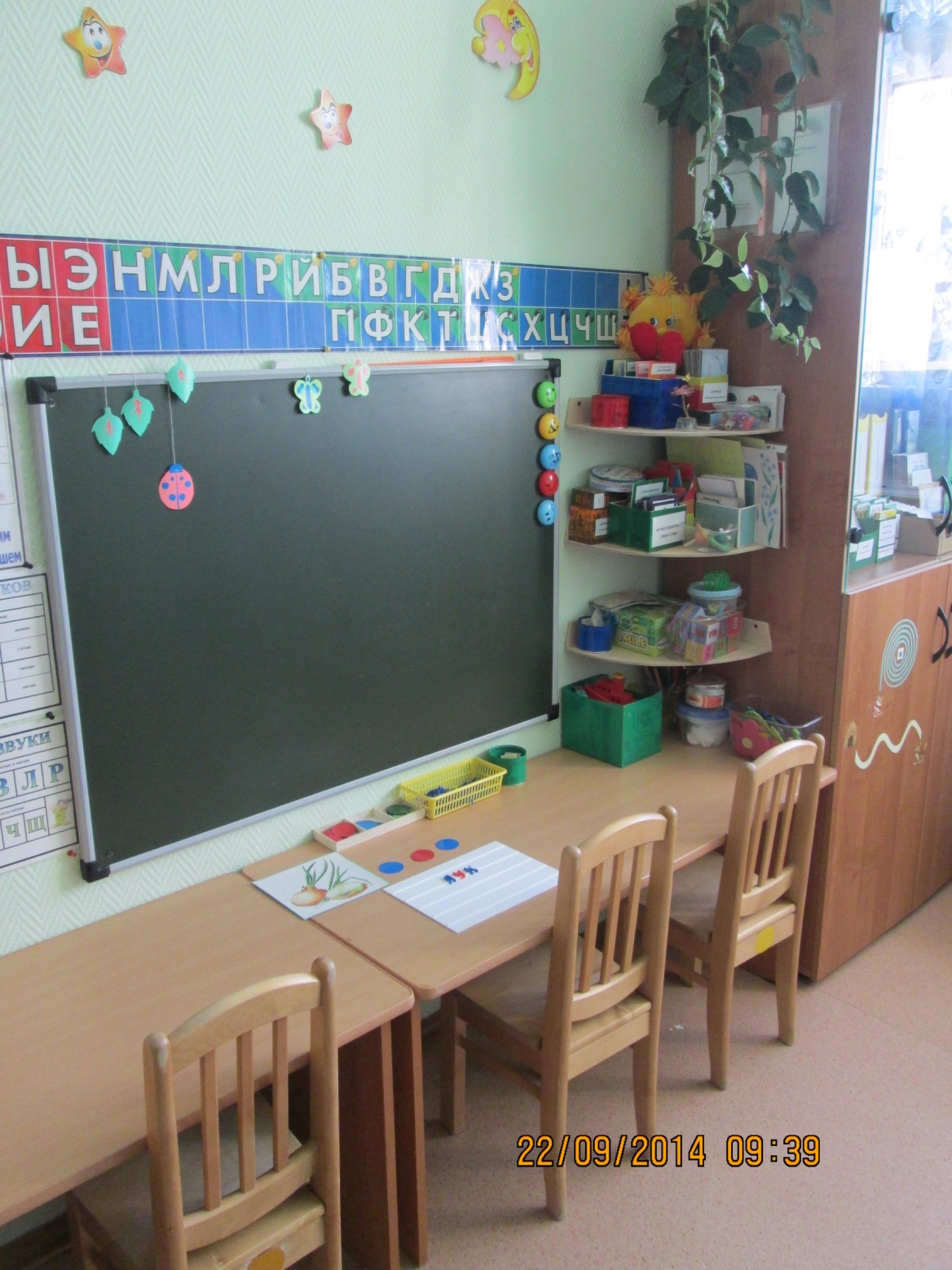 Лента  букв,  доска  и фишки,
Схемы,  карточки, картинки,
Звуки – буквы  изучаем,
Схемы  слова составляем,
Чтобы речь развивать,
Грамоту познавать – 
Самыми  умными  стать!
ЗОНА  ДИДАКТИЧЕСКОГО,  ИГРОВОГО  И  МЕТОДИЧЕСКОГО  СОПРОВОЖДЕНИЯ
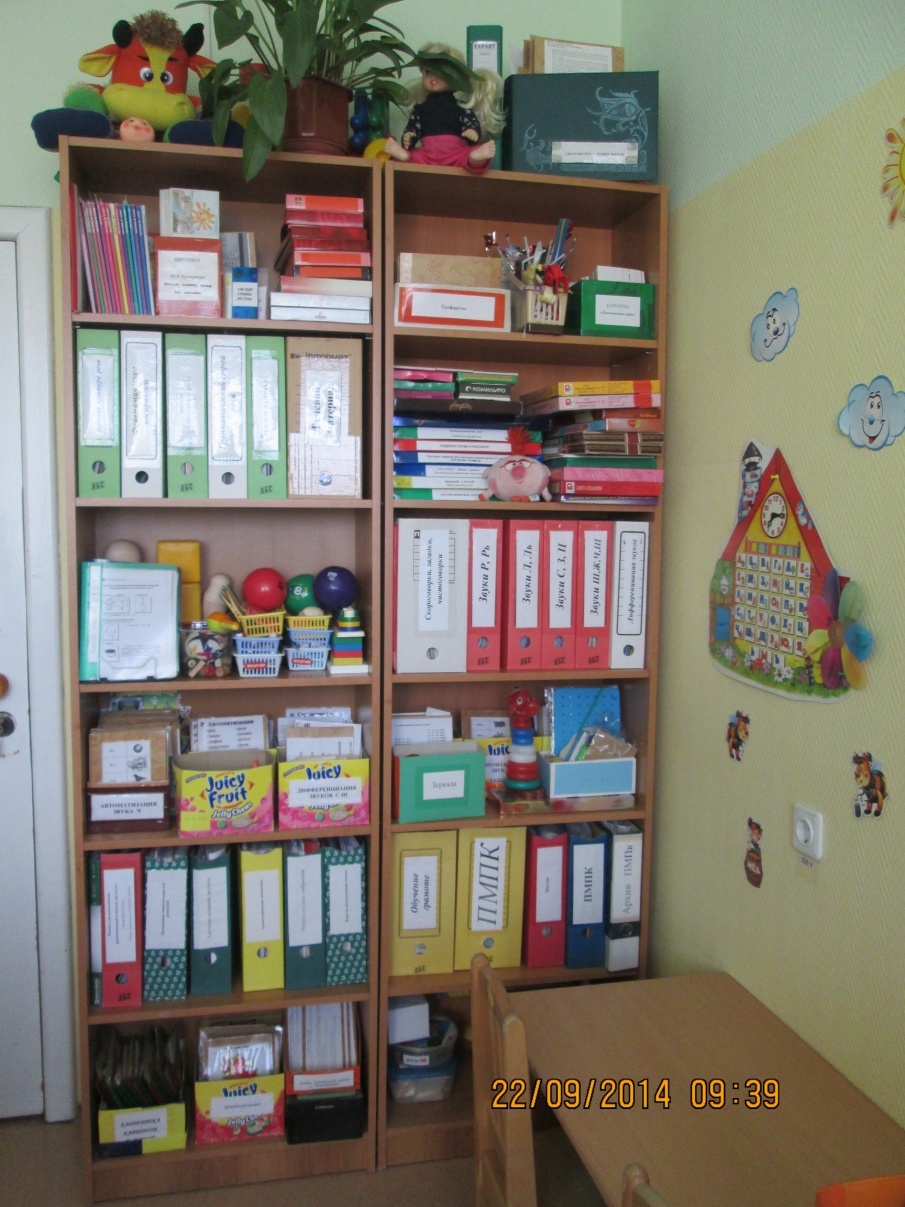 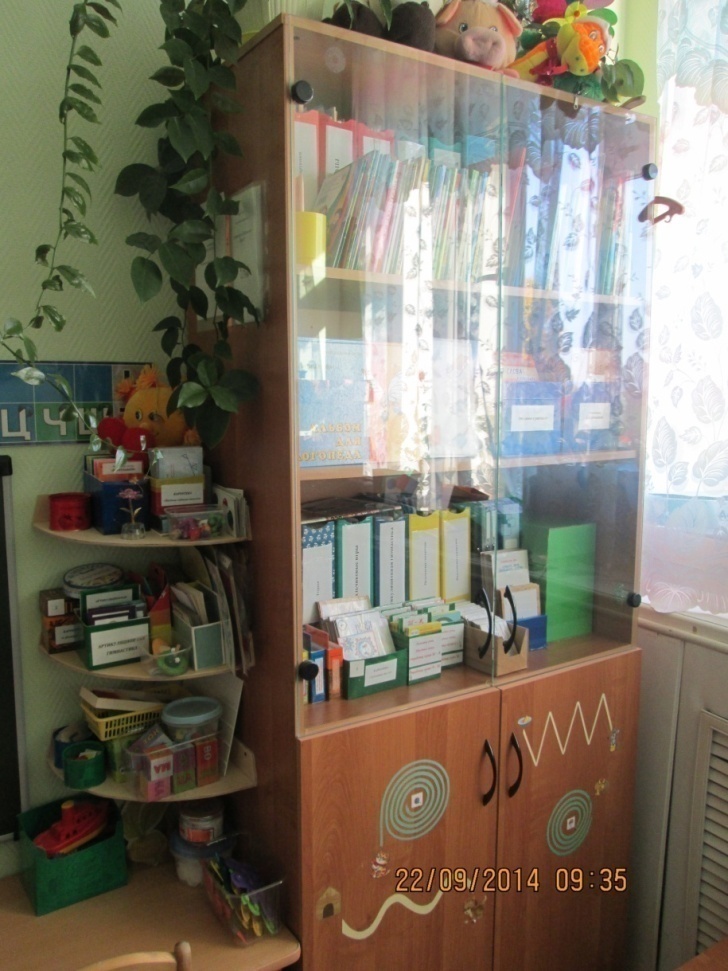 Чтобы  в  работе  не  ошибиться,
Чтобы  знать, к  чему стремиться, и как эффективнее этого  добиться-
Игры, пособия-изготовила, литературу  подобрала,
Учебно – методический  комплекс  создала.
ИНФОРМАЦИОННАЯ  ЗОНА
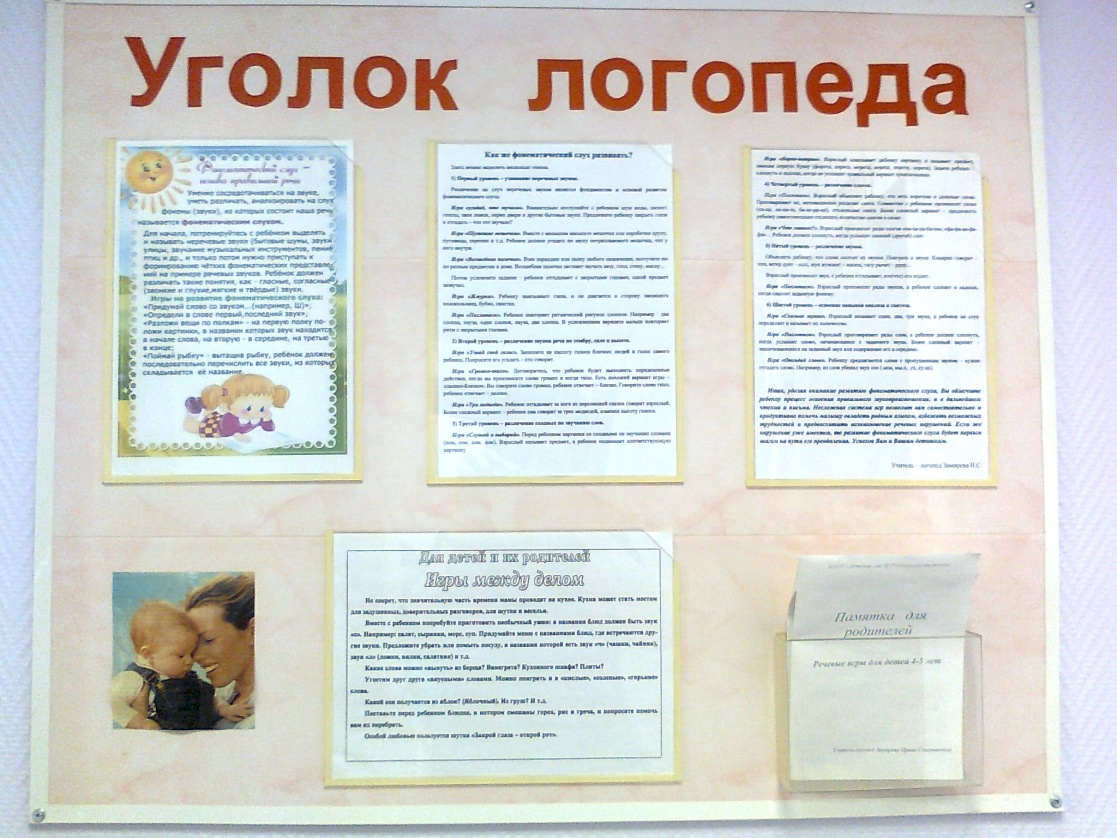 Стенд  висит – его прочти,  заинтересовался – заходи!
Найти  ответы  на  вопросы,  отличный  даст  совет  всегда –
 «Уголок  учителя – логопеда»
ИГРОВАЯ  ЗОНА
Мы  на  коврик  встанем вкруг,
Язычок -  наш  верный  друг.
Здесь  играем, отдыхаем,
Лежим,  ползаем,  шагаем.
Любим  весело  играть,
Некогда  нам  уставать!
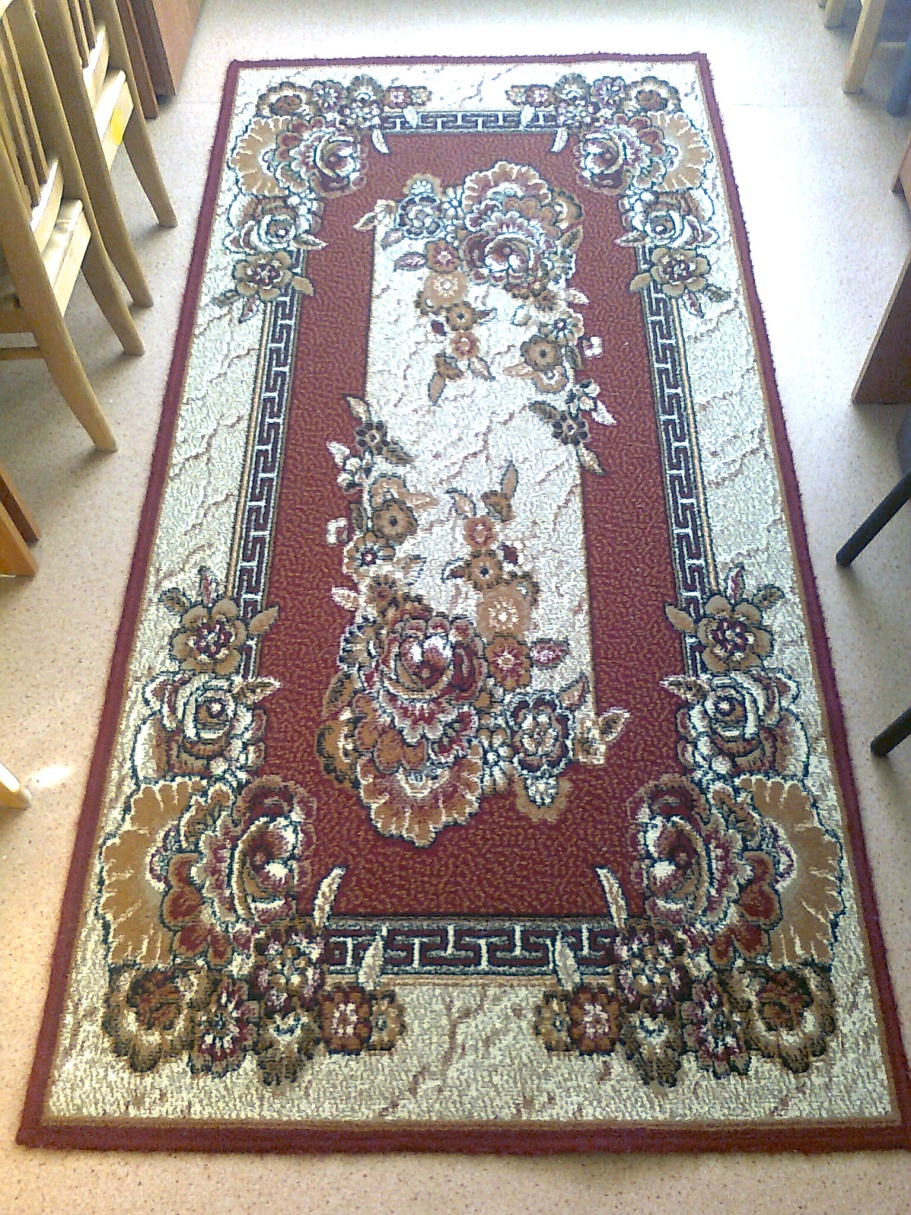 Ах, какие  были  муки – не  давались  людям  звуки!


Вечные  ошибки:  вместо  «рыбки» – «лыбки»,
«Миска»  вместо  «мишка»,
«Фыфка» вместо  «шишка»!
Мы  откроем  вам  секрет:
Всем  поможет – ЛОГОПЕД!
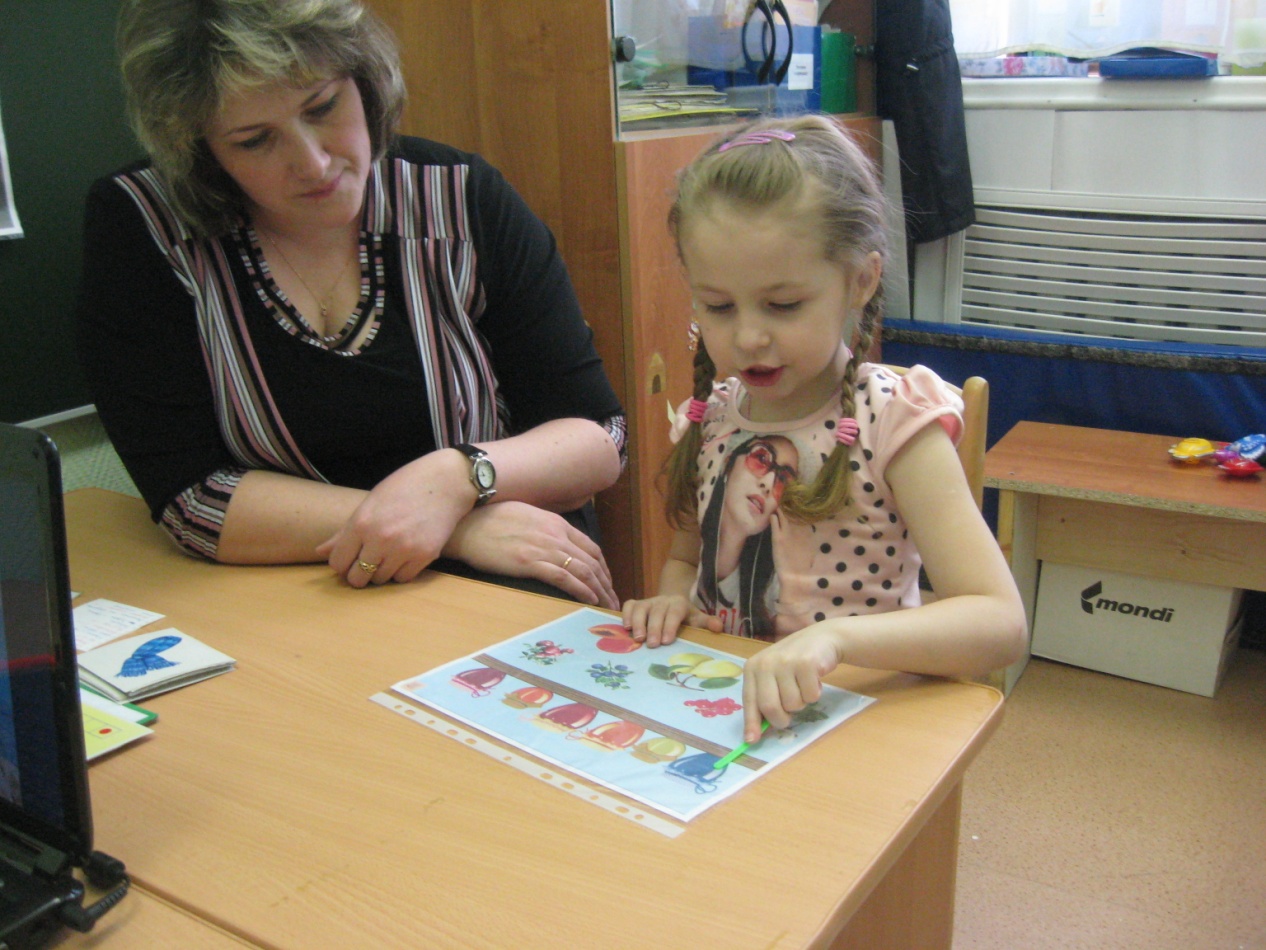 Терпение и творчество, упорство и победа - 
Вот главные этапы в работе логопеда. 
Все Нади, Вани, Вити должны заговорить, 
И от тебя зависит - быть им или не быть. 
Душа болит за каждого. Всем хочется помочь. 
Не раз вопрос: «Что делать?» преследовал всю ночь. 
Идешь порою с сумками, а язычок «грибком». 
Или «лошадкой» цокает, иль губы «хоботком». 
Вдруг затрещишь «моторчиком» раз несколько подряд. 
И ловишь настороженный, идущих мимо, взгляд. 
Так день за днем - то вниз, то вверх летает язычок, 
Работать так настойчиво из вас не каждый б смог. 
И… появились звуки вдруг, появятся и слоги, 
А там уже слова пойдут по правильной дороге. 
При самой первой встрече мы часто слышим: «Датте», 
А на прощанье четкое: «Здоровья вам и счастья!» 
И я без ложной скромности, признаться не стыжусь, 
Что я своей профессией ДЕЙСТВИТЕЛЬНО ГОРЖУСЬ!
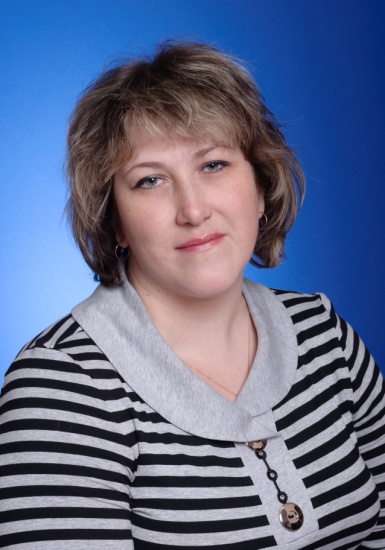 МОЯ   ЛЮБИМАЯ   РАБОТА
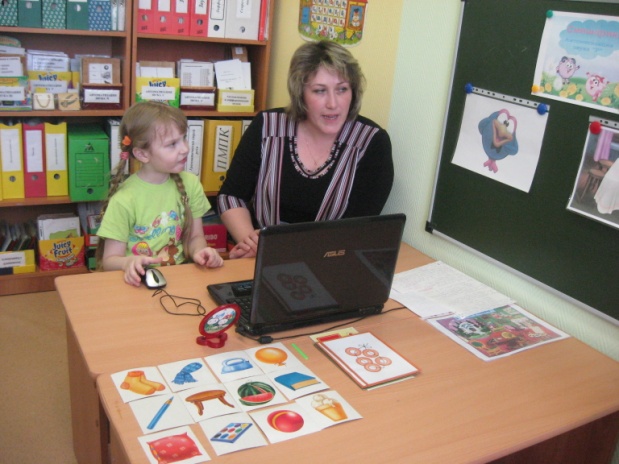 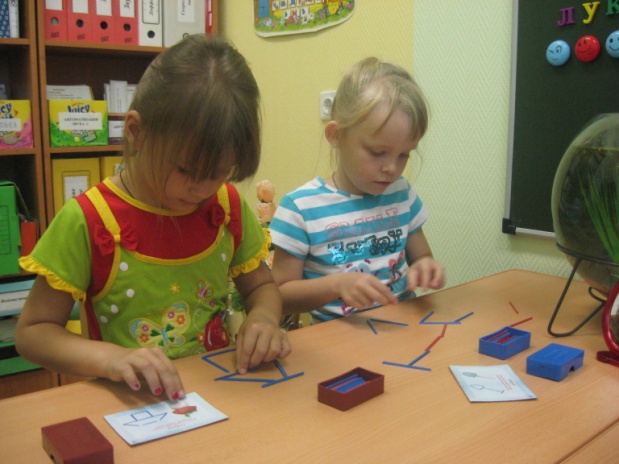 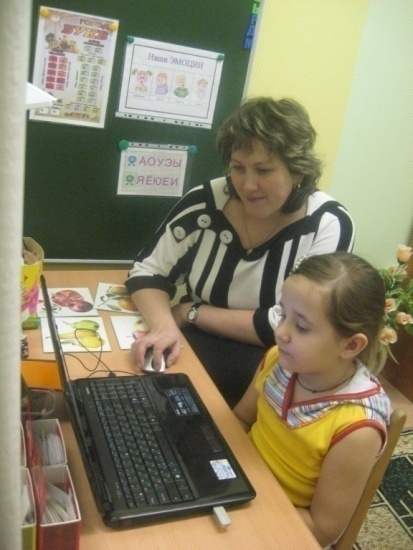 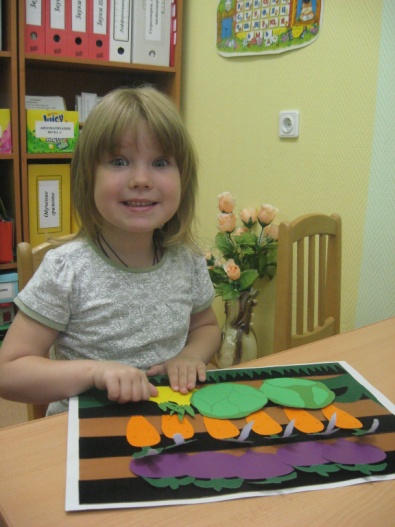 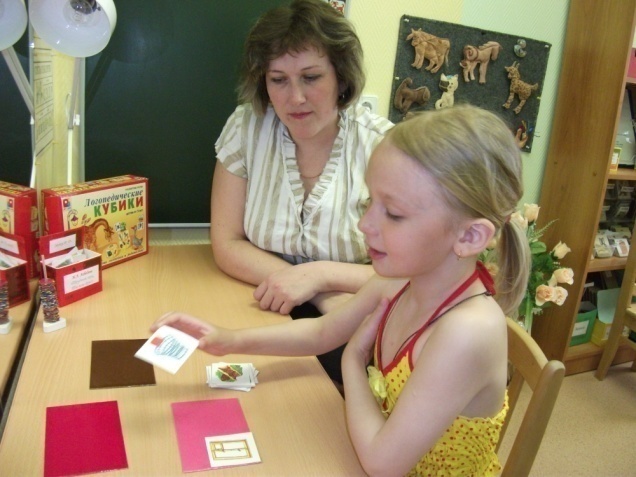